If you could save 8 lives-would you?
1
Give the Gift of Life! Learn more about organ, eye and tissue donation!
Organ, eye and tissue donation gives hope to the nearly 103,000 people in need of lifesaving organ transplants and the thousands more in need of healing cornea and tissue transplants. 

Log onto https://donatelifewv.org/to register or learn more about donation.
2
The Truth About Organ, Eye and Tissue Donation
Fact: All major religions in the United States support organ, eye and tissue donation. Ask your faith leader about your religion’s specific point of view.

Fact: There are no age limits for registering to be an organ, eye and tissue donor.  The oldest organ donor was 95 years old!
3
The Truth About Organ, Eye and Tissue Donation
Fact: If you are taken to the hospital after an accident or injury, it is the hospital’s number one priority to save YOUR life.  
Your status as a donor is not even considered until every effort has been exhausted to save your life and death has been declared.
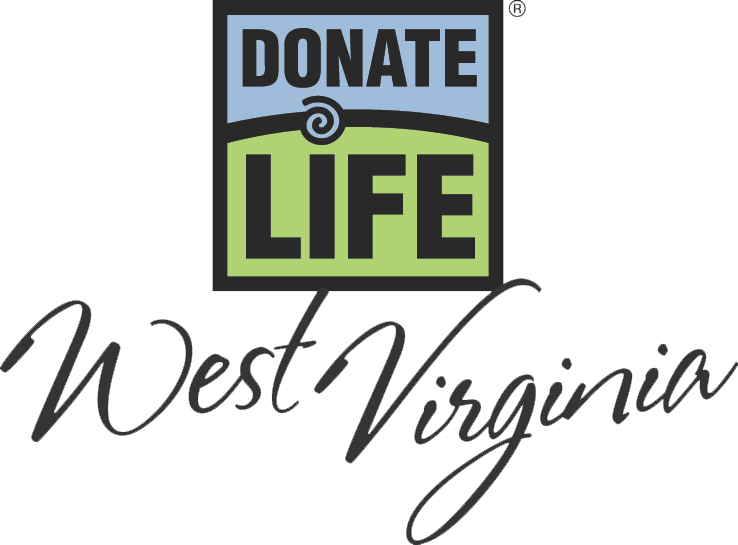 4
The Truth About Organ, Eye and Tissue Donation
Fact: There is no cost to a donor’s family or estate for donation. 

Fact: Never rule yourself out, even if you have been sick in the past or have current health issues. Science continues to change and doctors will determine donation potential based on the current science at the time of death.
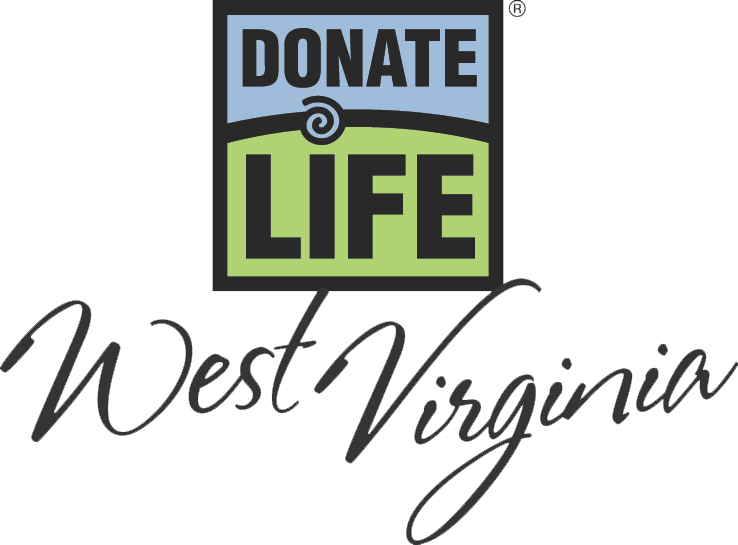 5
The Truth About Organ, Eye and Tissue Donation
Fact: Organ donation does not affect funeral plans. If an open casket funeral is possible before donation takes place, it is possible after donation.
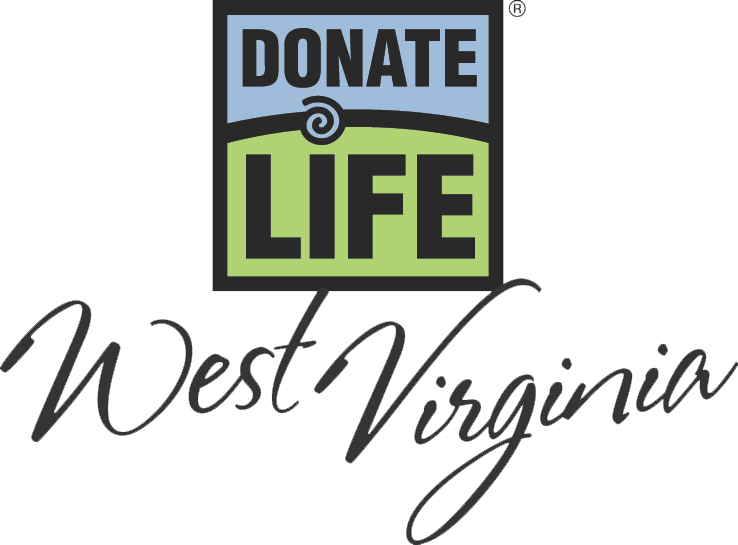 6
Where can I register my decision?
Online at https://donatelifewv.org/

At the DMV when getting an ID, license, or permit.

When buying a hunting or fishing license. https://wvdnr.gov/buy-a-license/
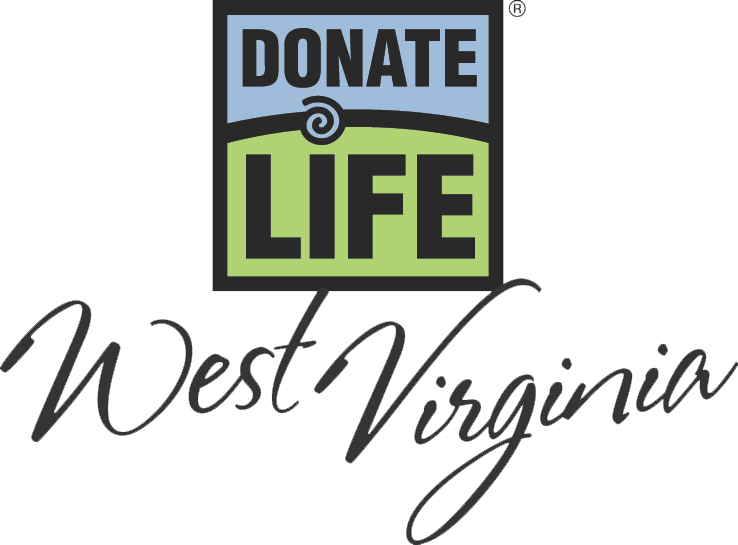 7